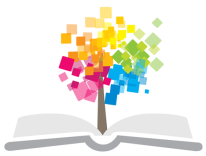 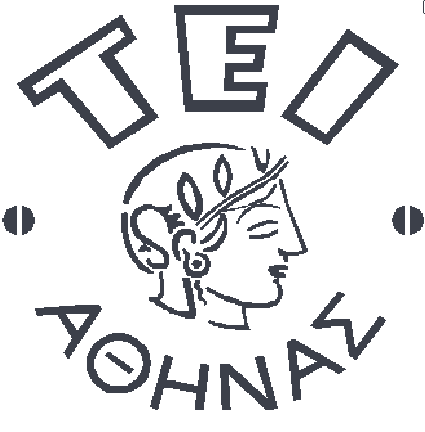 Ανοικτά Ακαδημαϊκά Μαθήματα στο ΤΕΙ Αθήνας
Τεχνικές Λήψης Βιολογικών Υλικών (Θ)
Ενότητα 12 : Εγκεφαλονωτιαίο υγρό

Αναστάσιος Κριεμπάρδης
Τμήμα Ιατρικών Εργαστηρίων
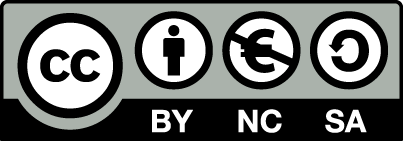 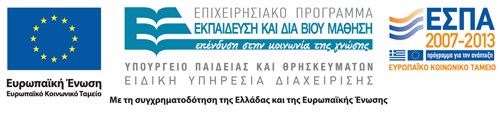 Εγκεφαλονωτιαίο υγρό (ΕΝΥ) 1/2
Είναι διαυγές άχρωμο υγρό που πληροί τις κοιλίες και τον υπαραχνοειδή χώρο του εγκεφάλου και του νωτιαίου μυελού. Προστατεύει τον εγκέφαλο και το νωτιαίο μυελό από κακώσεις και συμμετέχει στον μεταβολισμό των κυττάρων του κεντρικού νευρικού συστήματος. Περιέχει αντιμικροβιακές ουσίες, οι οποίες αναστέλλουν την ανάπτυξη και τον πολλαπλασιασμό των μικροοργανισμών.
1
Εγκεφαλονωτιαίο υγρό (ΕΝΥ) 2/2
Η εξέταση του ΕΝΥ είναι πολύ σημαντική για τη διάγνωση κυρίως της μηνιγγίτιδας αλλά και άλλων σοβαρών παθήσεων.
Είναι ιδιαίτερα ευαίσθητο  πλέον επείγουσα εξέταση.
2
Προετοιμασία ασθενή
H λήψη γίνεται οποιαδήποτε ώρα της ημέρας επειδή η σύσταση του ENY είναι σταθερή.
Αν ο ασθενής να έχει ήδη ξεκινήσει την λήψη των αντιβιοτικών την ημέρα της λήψης τα διακόπτει. Εξαίρεση στο μοριακό έλεγχο του ΕΝΥ ο οποίος λόγω της μεγάλης του διακριτικής ικανότητας μπορεί να πραγματοποιηθεί ακόμα και εάν έχουν γίνει μέχρι τρεις λήψεις αντιβιοτικών.
3
Σκεύη δειγματοληψίας
Ειδική σύριγγα παρακεντήσεων που φέρει ειδικό έμβολο το οποίο καθώς κινείται προς τα πίσω γεμίζει ο αυλός της σύριγγας με ΕΝΥ λόγω υδροστατικής πίεσης. 
Στα νεογνά  σύριγγα μεγέθους 22G και μήκους 3,5cm.
Στα παιδιά  βελόνα 20G και μήκους 5cm.
Το δείγμα τοποθετείται διαδοχικά σε αριθμημένα αποστειρωμένα σωληνάρια που κλείνουν με ασφάλεια με κοχλιωτό πώμα. Το σωληνάριο για τον προσδιορισμό της γλυκόζης περιέχει φθοριούχο αντιπηκτικό. 
Εξεταστική κλίνη σε νοσοκομείο ή ιατρείο.
Διενεργείται αποκλειστικά από ιατρό π.χ. νευρολόγο, παθολόγο, ρευματολόγο παιδίατρο, ανάλογα με την πάθηση και την ηλικία του ασθενή.
4
Διαδικασία 1/2
Οσφυονωτιαία παρακέντηση σε άσηπτες συνθήκες.
Στου ενήλικες  Ο3-Ο4 ή Ο4-Ο5 μεσοσπονδύλιο διάστημα.
Στα νεογνά   Ο4-Ο5 ή Ο5-Ι1.
Ο ασθενής ξαπλώνει σε κρεβάτι σε στάση εμβρύου  με τη ράχη του στην άκρη του κρεβατιού. 
Γίνεται τοπική αναισθησία με παρακέντηση του υπερκείμενου υποδορίου ιστού και δέρματος στο σημείο όπου θα γίνει η οσφυονωτιαία παρακέντηση.
5
Διαδικασία 2/2
Αντισηψία του δέρματος με 70% ισοπροπυλική ή αιθυλική αλκοόλη και βάμμα ιωδίου 1–2% (1min) ή ιωδιούχο ποβιδίνη 10% (5min). Ακολουθεί η εισαγωγή της ειδικής βελόνας.
Κατά την είσοδο της σύριγγας, το πρώτο «αίσθημα» του ιατρού ότι έχει «φτάσει» στον νωτιαίο μυελό είναι η πρόσκρουση της βελόνας πάνω στη σκληρά μήνιγγα.
Συνεχίζει την διείσδυση μέχρι να «νιώσει» μία δεύτερη αντίσταση. Τότε έχει διαπεράσει την αραχνοειδή μήνιγγα και βρίσκεται στον υποαραχνοειδή χώρο όπου κυκλοφορεί το ΕΝΥ.
6
Διαχωρισμός δείγματος 1/2
Διαχωρίζεται σε 3 ή 4 μέρη.
Το πρώτο προορίζεται για γενική εξέταση (1-1,5 ml), το δεύτερο (0,5–1 ml) για μικροβιολογική εξέταση και το τρίτο για (0,5–1 ml) για μοριακό έλεγχο PCR.
7
Διαχωρισμός δείγματος 2/2
Οι πλέον επείγουσες εξετάσεις έχουν να κάνουν με το πρώτο δείγμα. Γίνεται σε αυτό η μέτρηση των κυττάρων με κυτταρομετρική πλάκα και φυγοκέντρηση στις 1.500 στροφές για 15 λεπτά. Το υπερκείμενο χρησιμοποιείται για βιοχημικές εξετάσεις.
Ακολουθεί το δείγμα που προορίζεται για μικροβιακή εξέταση, η οποία περιλαμβάνει το άμεσο παρασκεύασμα, την καλλιέργεια, την απομόνωση και την ταυτοποίηση του υπεύθυνου μικροβίου. Η καλλιέργεια του ΕΝΥ συνοδεύεται και από καλλιέργεια αίματος.
8
Ταυτοποίηση και συντήρηση
Κάθε ένα από τα διαδοχικά δείγματα ΕΝΥ αριθμείται 1, 2, 3…
Μεταφέρεται ταχύτατα στο εργαστήριο.
Δείγμα που προορίζεται για:
Κυτταρολογική – Βιοχημική εξέταση διατηρείται σε ψύξη (4οC) για να μην καταστραφούν τα κύτταρα.
Καλλιέργεια, μετά τον ενοφθαλμισμό της καλλιέργειας, φυλάσσεται σε επωαστικό κλίβανο στους 37οC μέχρι την άλλη μέρα.
Τον προσδιορισμό ιών, διατηρείται στο ψυγείο (4οC).
Μοριακό έλεγχο φυλάσσεται στην κατάψυξη (-20οC).
Ορολογικές και ανοσολογικές εξετάσεις στην κατάψυξη (-20οC).
9
Τέλος Ενότητας
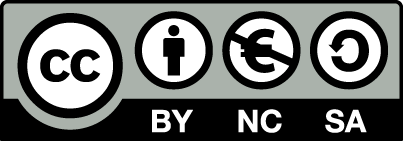 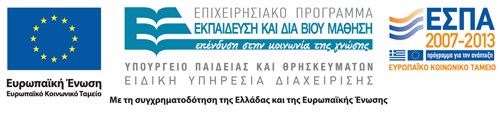 Σημειώματα
Σημείωμα Αναφοράς
Copyright Τεχνολογικό Εκπαιδευτικό Ίδρυμα Αθήνας, Αναστάσιος Κριεμπάρδης 2014. Αναστάσιος Κριεμπάρδης. «Τεχνικές λήψης βιολογικών υλικών (Θ). Ενότητα 12: Εγκεφαλονωτιαίο υγρό». Έκδοση: 1.0. Αθήνα 2014. Διαθέσιμο από τη δικτυακή διεύθυνση: ocp.teiath.gr.
Σημείωμα Αδειοδότησης
Το παρόν υλικό διατίθεται με τους όρους της άδειας χρήσης Creative Commons Αναφορά, Μη Εμπορική Χρήση Παρόμοια Διανομή 4.0 [1] ή μεταγενέστερη, Διεθνής Έκδοση.   Εξαιρούνται τα αυτοτελή έργα τρίτων π.χ. φωτογραφίες, διαγράμματα κ.λ.π., τα οποία εμπεριέχονται σε αυτό. Οι όροι χρήσης των έργων τρίτων επεξηγούνται στη διαφάνεια  «Επεξήγηση όρων χρήσης έργων τρίτων». 
Τα έργα για τα οποία έχει ζητηθεί άδεια  αναφέρονται στο «Σημείωμα  Χρήσης Έργων Τρίτων».
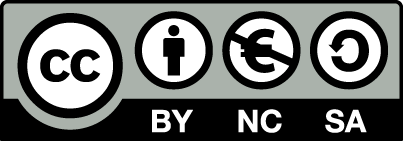 [1] http://creativecommons.org/licenses/by-nc-sa/4.0/ 
Ως Μη Εμπορική ορίζεται η χρήση:
που δεν περιλαμβάνει άμεσο ή έμμεσο οικονομικό όφελος από την χρήση του έργου, για το διανομέα του έργου και αδειοδόχο
που δεν περιλαμβάνει οικονομική συναλλαγή ως προϋπόθεση για τη χρήση ή πρόσβαση στο έργο
που δεν προσπορίζει στο διανομέα του έργου και αδειοδόχο έμμεσο οικονομικό όφελος (π.χ. διαφημίσεις) από την προβολή του έργου σε διαδικτυακό τόπο
Ο δικαιούχος μπορεί να παρέχει στον αδειοδόχο ξεχωριστή άδεια να χρησιμοποιεί το έργο για εμπορική χρήση, εφόσον αυτό του ζητηθεί.
Επεξήγηση όρων χρήσης έργων τρίτων
Δεν επιτρέπεται η επαναχρησιμοποίηση του έργου, παρά μόνο εάν ζητηθεί εκ νέου άδεια από το δημιουργό.
©
διαθέσιμο με άδεια CC-BY
Επιτρέπεται η επαναχρησιμοποίηση του έργου και η δημιουργία παραγώγων αυτού με απλή αναφορά του δημιουργού.
διαθέσιμο με άδεια CC-BY-SA
Επιτρέπεται η επαναχρησιμοποίηση του έργου με αναφορά του δημιουργού, και διάθεση του έργου ή του παράγωγου αυτού με την ίδια άδεια.
διαθέσιμο με άδεια CC-BY-ND
Επιτρέπεται η επαναχρησιμοποίηση του έργου με αναφορά του δημιουργού. 
Δεν επιτρέπεται η δημιουργία παραγώγων του έργου.
διαθέσιμο με άδεια CC-BY-NC
Επιτρέπεται η επαναχρησιμοποίηση του έργου με αναφορά του δημιουργού. 
Δεν επιτρέπεται η εμπορική χρήση του έργου.
Επιτρέπεται η επαναχρησιμοποίηση του έργου με αναφορά του δημιουργού
και διάθεση του έργου ή του παράγωγου αυτού με την ίδια άδεια.
Δεν επιτρέπεται η εμπορική χρήση του έργου.
διαθέσιμο με άδεια CC-BY-NC-SA
διαθέσιμο με άδεια CC-BY-NC-ND
Επιτρέπεται η επαναχρησιμοποίηση του έργου με αναφορά του δημιουργού.
Δεν επιτρέπεται η εμπορική χρήση του έργου και η δημιουργία παραγώγων του.
διαθέσιμο με άδεια 
CC0 Public Domain
Επιτρέπεται η επαναχρησιμοποίηση του έργου, η δημιουργία παραγώγων αυτού και η εμπορική του χρήση, χωρίς αναφορά του δημιουργού.
Επιτρέπεται η επαναχρησιμοποίηση του έργου, η δημιουργία παραγώγων αυτού και η εμπορική του χρήση, χωρίς αναφορά του δημιουργού.
διαθέσιμο ως κοινό κτήμα
χωρίς σήμανση
Συνήθως δεν επιτρέπεται η επαναχρησιμοποίηση του έργου.
14
Διατήρηση Σημειωμάτων
Οποιαδήποτε αναπαραγωγή ή διασκευή του υλικού θα πρέπει να συμπεριλαμβάνει:
το Σημείωμα Αναφοράς
το Σημείωμα Αδειοδότησης
τη δήλωση Διατήρησης Σημειωμάτων
μαζί με τους συνοδευόμενους υπερσυνδέσμους.
Χρηματοδότηση
Το παρόν εκπαιδευτικό υλικό έχει αναπτυχθεί στo πλαίσιo του εκπαιδευτικού έργου του διδάσκοντα.
Το έργο «Ανοικτά Ακαδημαϊκά Μαθήματα στο ΤΕΙ Αθήνας» έχει χρηματοδοτήσει μόνο την αναδιαμόρφωση του εκπαιδευτικού υλικού. 
Το έργο υλοποιείται στο πλαίσιο του Επιχειρησιακού Προγράμματος «Εκπαίδευση και Δια Βίου Μάθηση» και συγχρηματοδοτείται από την Ευρωπαϊκή Ένωση (Ευρωπαϊκό Κοινωνικό Ταμείο) και από εθνικούς πόρους.
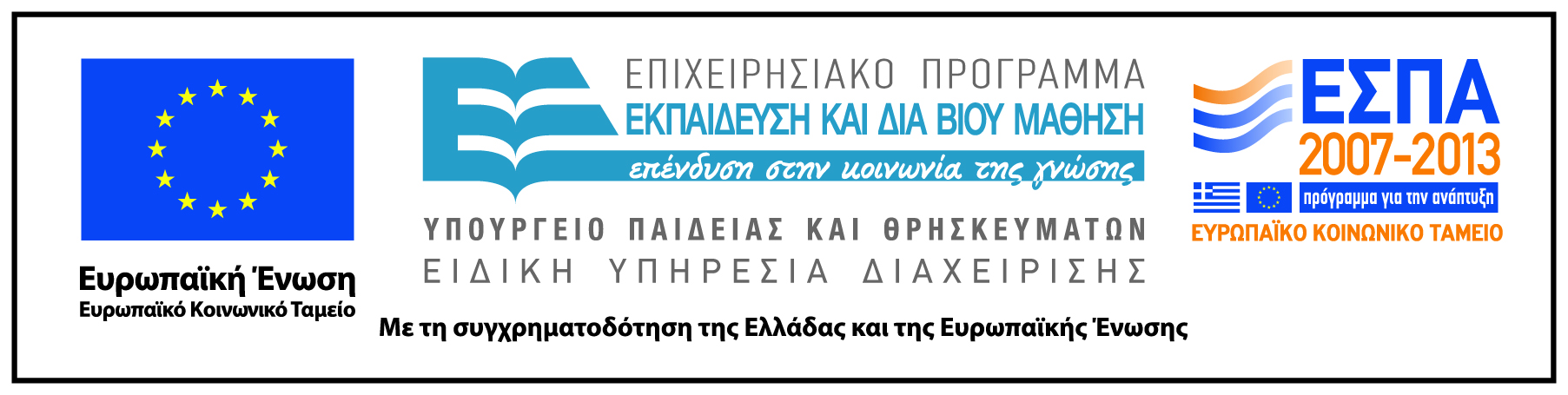